当日参加方法について
※事前参加登録を行わないと当日プレゼンテーションに参加できません。
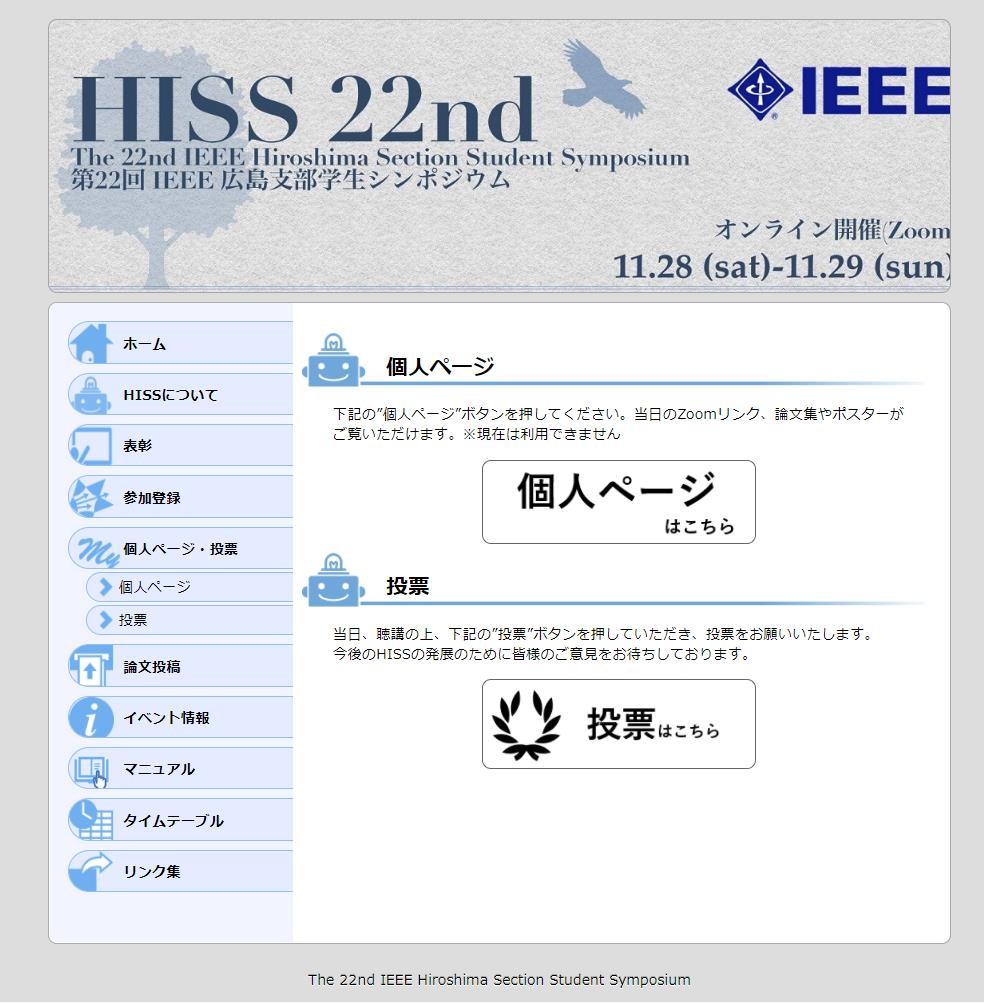 【第24回HISSホームページ】 http://hiss24th.sakura.ne.jp/
現在はご利用できません
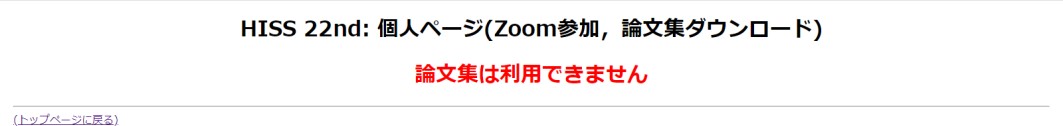 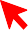 当日は以下のような画面が表示されます。
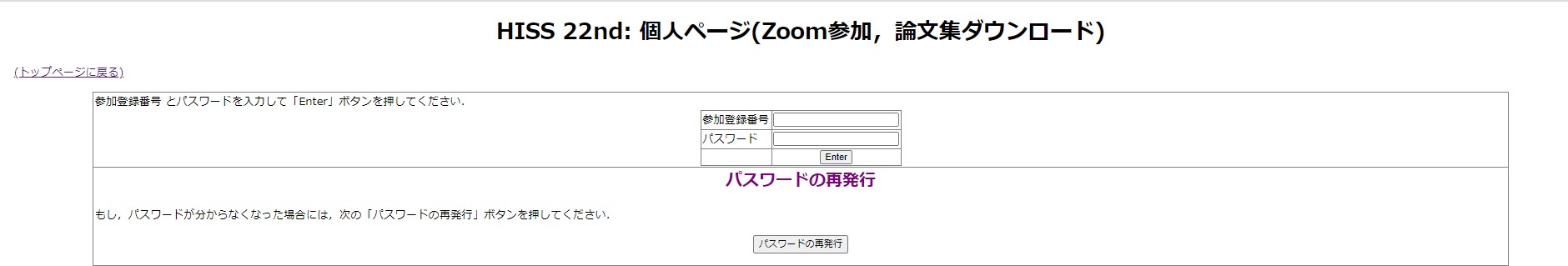 参加登録時に発行された参加登録番号とパスワードを入力してください
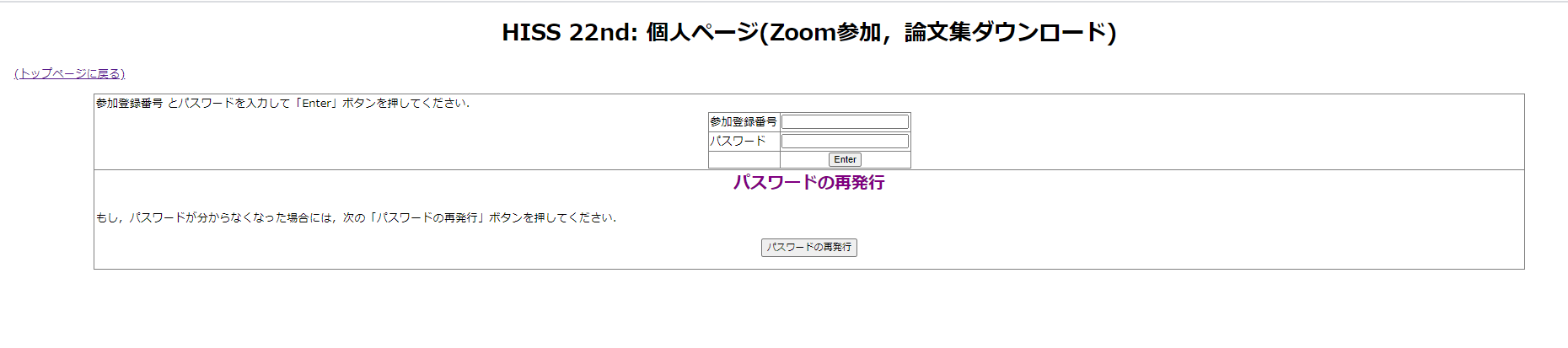 メイン会場案内ページへ移動
参加登録番号：参加登録の際に発行される「５〇〇〇」の4桁の数字
Step1.Zoomの会場へ入る
個人ページ
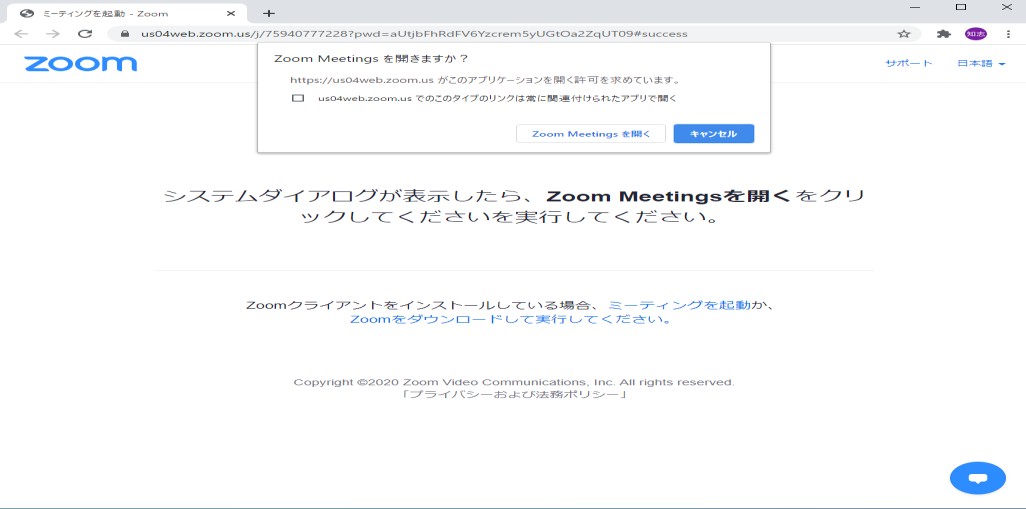 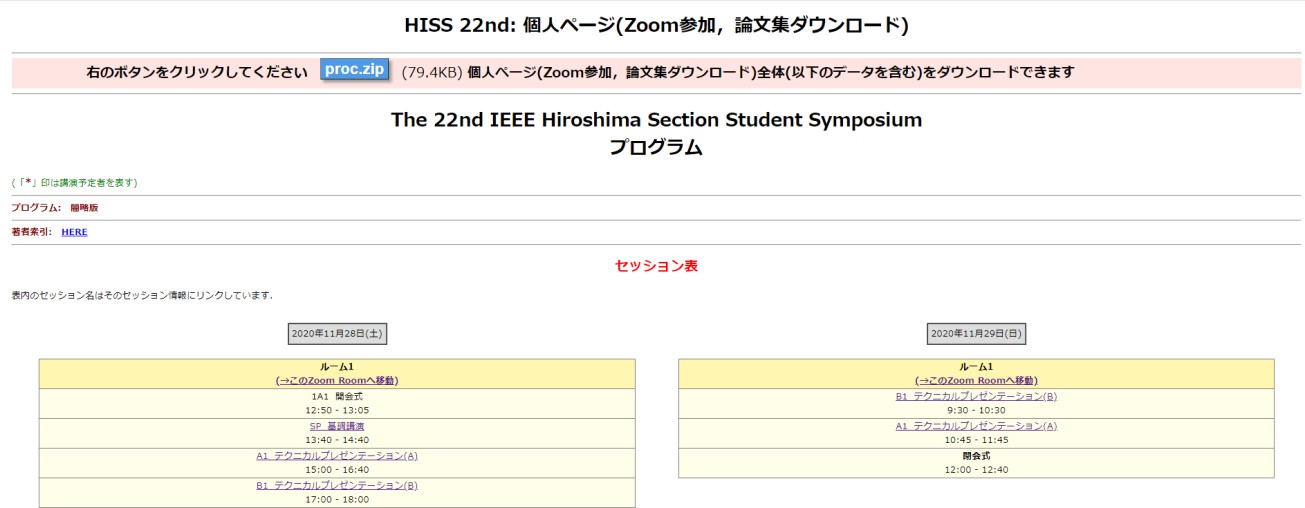 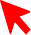 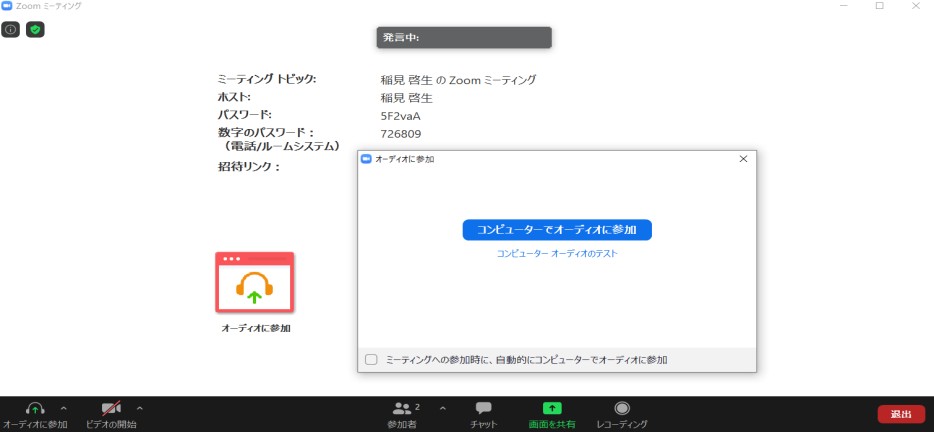 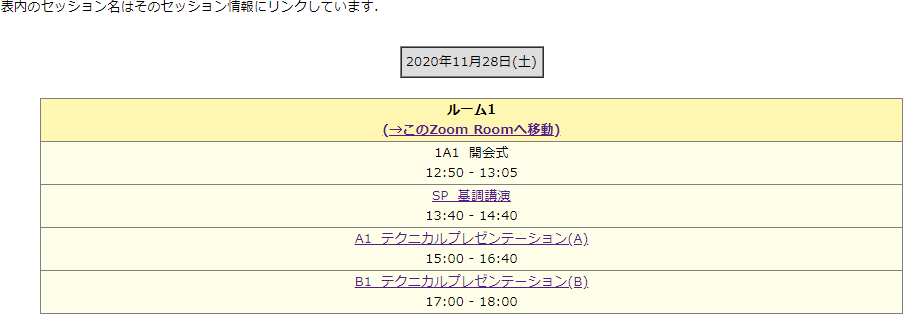 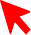 Step2.	参加後，名前の設定をお願いいたします。
「論文登録番号」・発表者・「氏名」・「所属」
1077・発表者・岡山太郎・HISS大学
5019・聴講者・岡山花子・HISS大学
例
「参加登録番号」・聴講者・「氏名」・「所属」
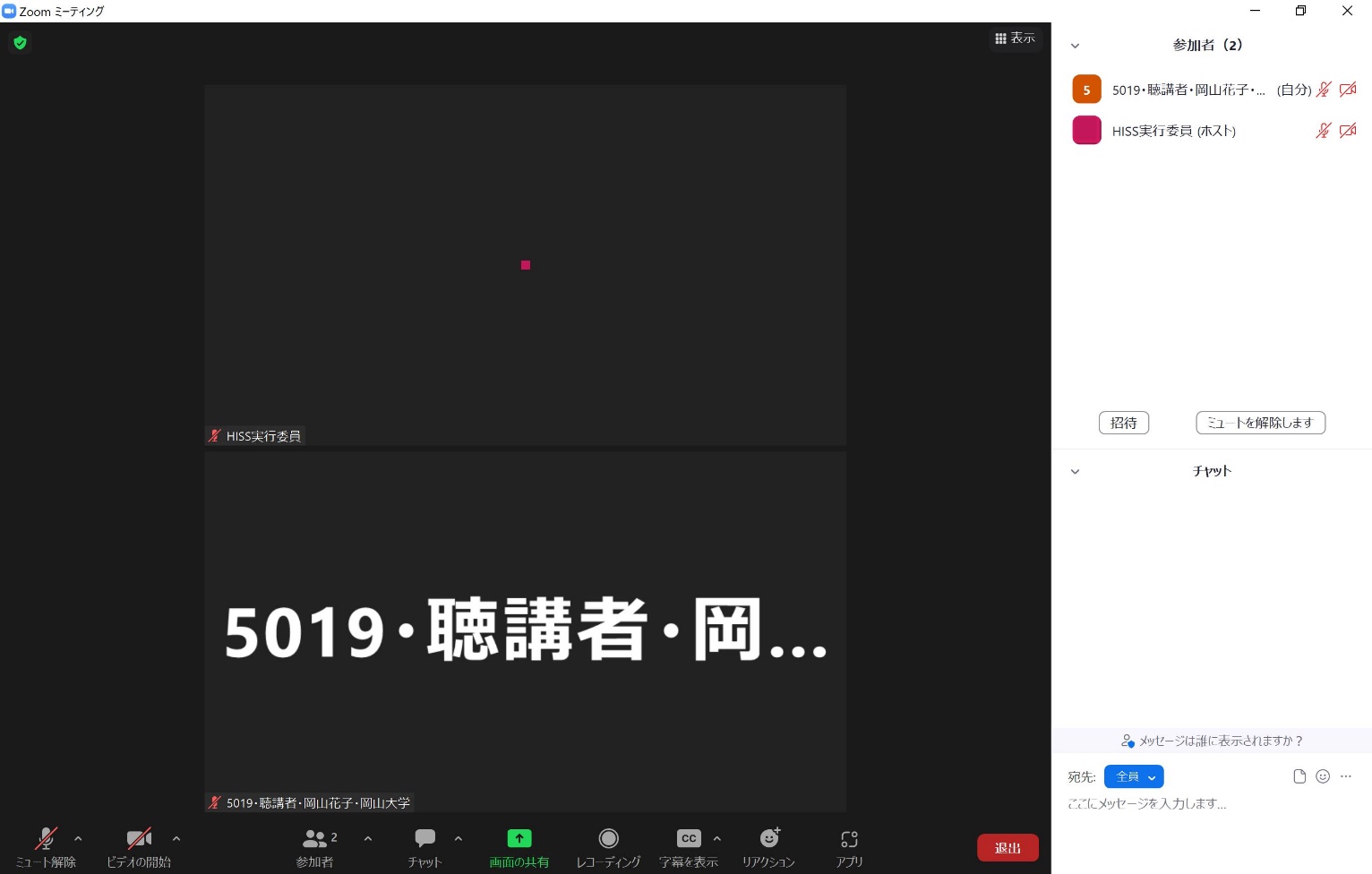 ①


②



③
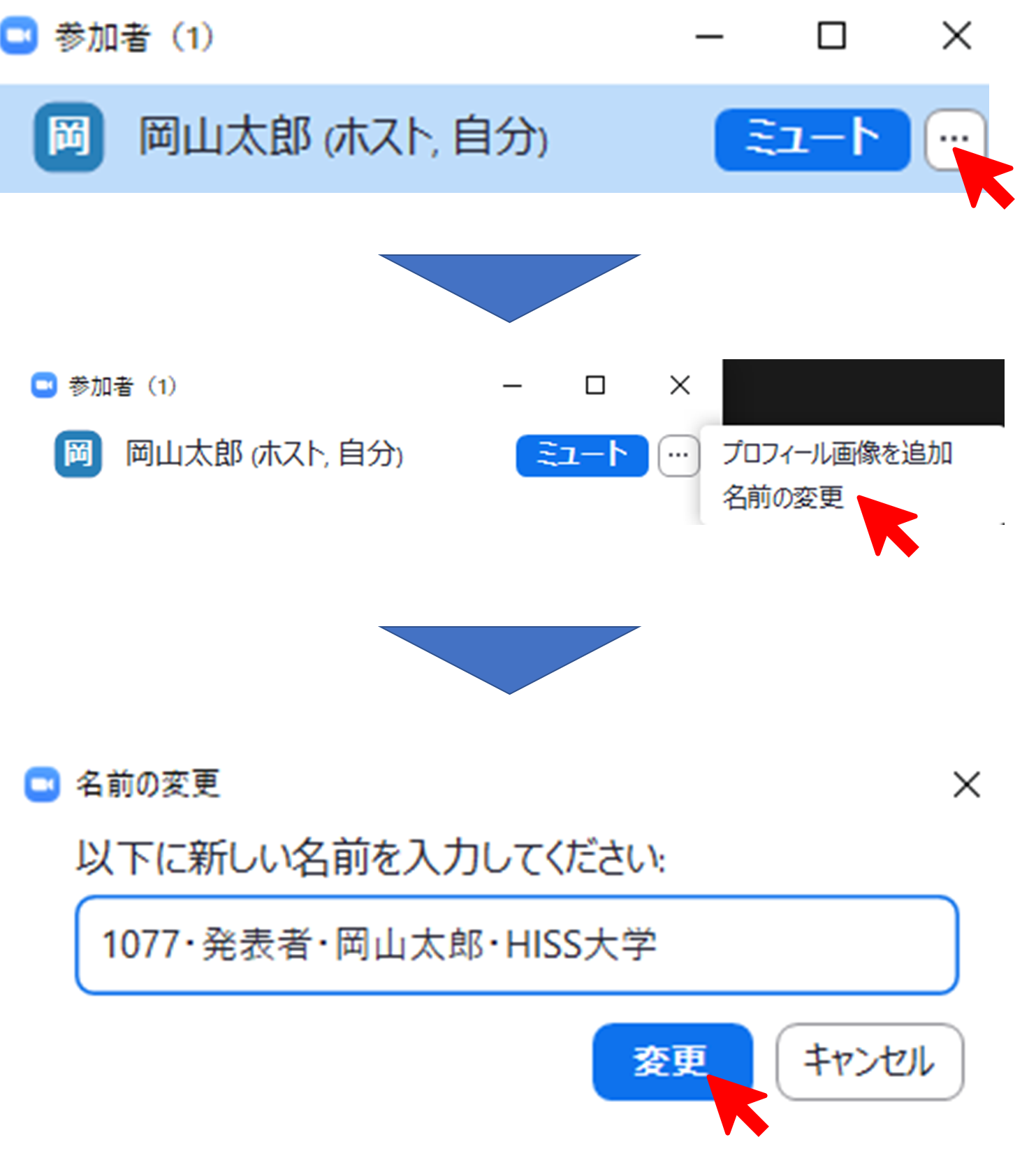 Step3.論文のダウンロード方法
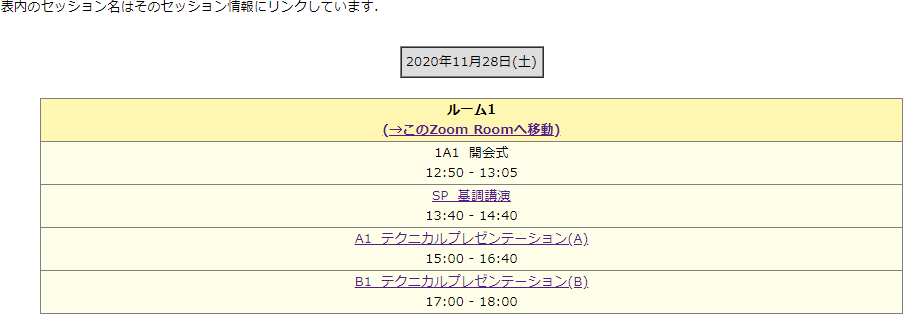 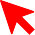 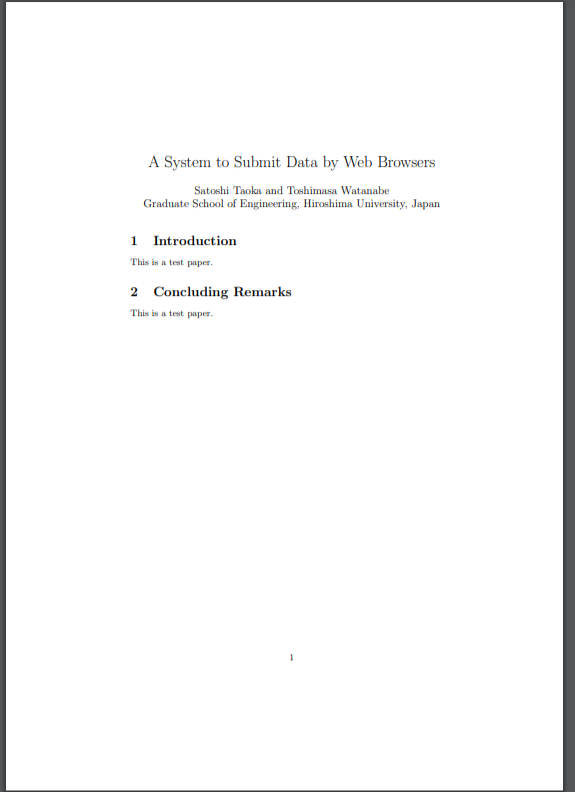 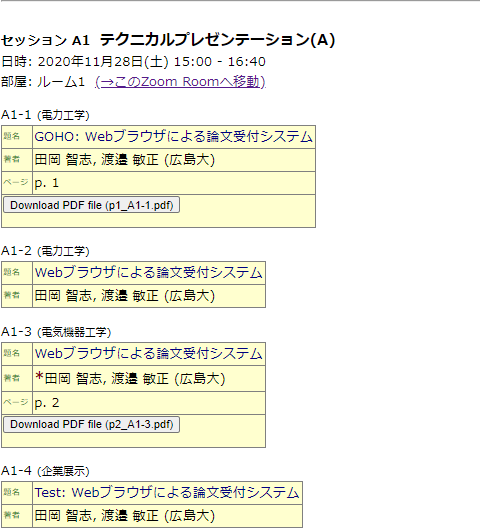 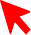 ダウンロード
※本サイトでは，テクニカルプレゼン テーションのグループごとに論文が分 けられています。該当する論文をみつ けダウンロードをすることで，お手元で 論文が閲覧できるようになります。
予稿
＜補足＞パスワードをお忘れになった方は，以下の手順で再発行してください。
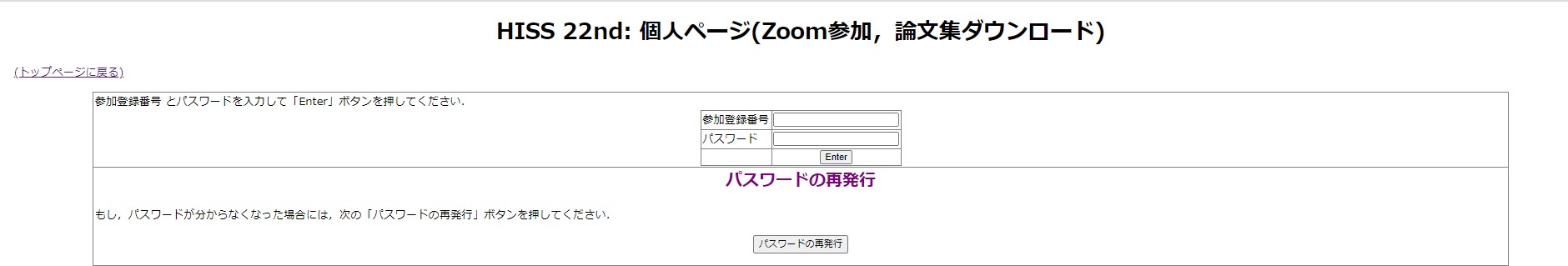 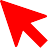 2.新しいパスワードが発行されます
1.参加登録番号と登録したEmailアドレスを打ち込む
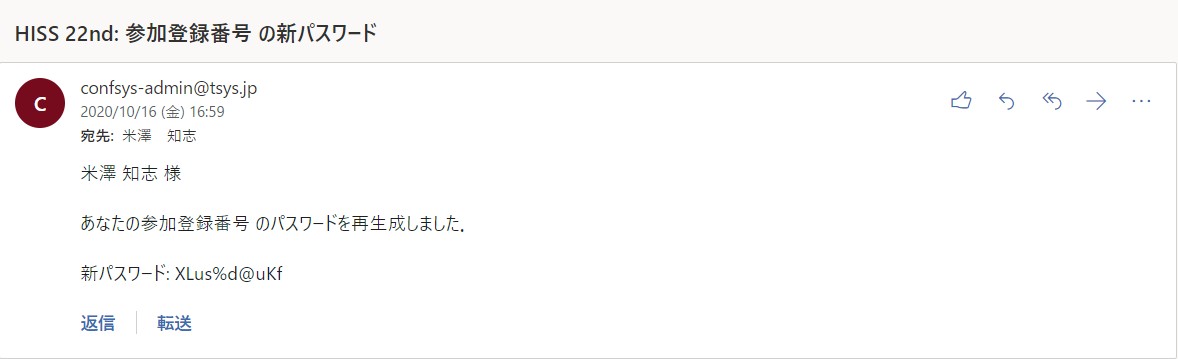 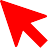